Муниципальное  автономное дошкольное образовательное  учреждение
ЦЕНТР РАЗВИТИЯ РЕБЕНКА – ДЕТСКИЙ САД г.Покачи
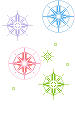 Игра – доскажи словечко, отгадай загадки «Зимние загадки от Деда Мороза»
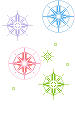 Музыкальный руководитель
Куркина Ирина Викторовна
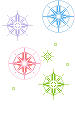 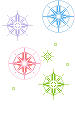 Есть одна игра для вас. Я прочту стихи сейчас. Я начну, а вы кончайте, Дружно хором отвечайте. Где отгадка - там конец. Кто подскажет - молодец!
***
Зима все в белое одела, зимой ребятам много… *** Скорей за шапку, за платок, бери коньки и… 
*** Вот на коньках бежит Сережа. Бежит… Упал! И едет… 
*** А вот компания Егора, забрав салазки, лезет… *** Пошли салазки еле-еле, ну а потом как… *** Упал Алеша маленький, торчат из снега…
ДЕЛА
НА КАТОК
ЛЁЖА
В ГОРУ
ПОЛЕТЕЛИ
ВАЛЕНКИ
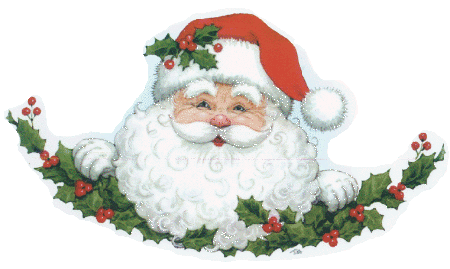 ЗИМА
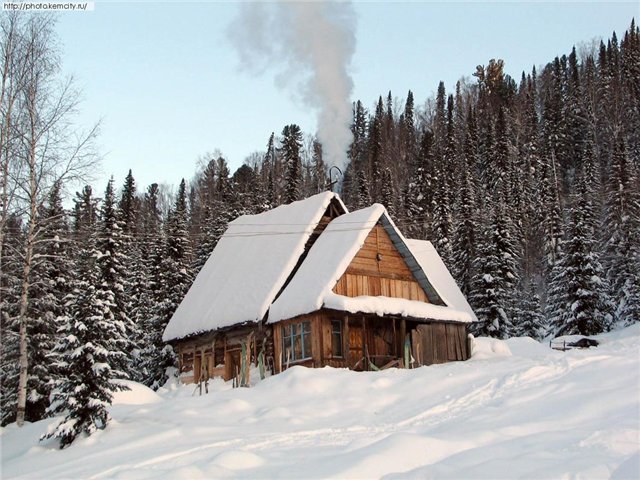 Крыша в шапке меховой,Белый дым над головой.Двор в снегу. 
   Белы дома.Ночью к нам пришла …
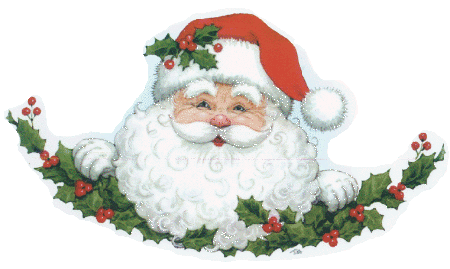 ДЕКАБРЬ
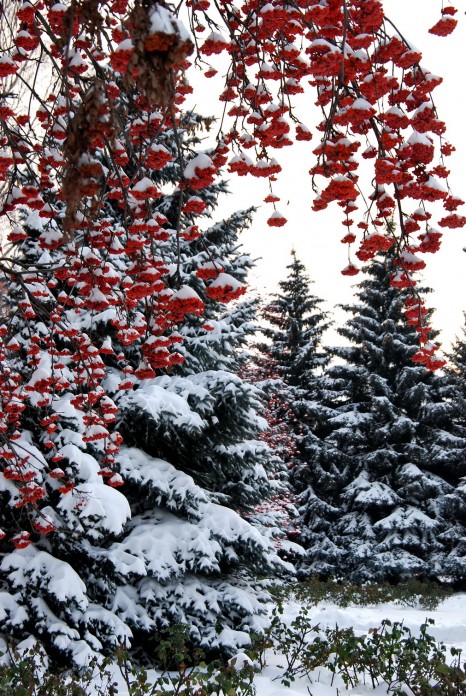 Назовите-ка, ребятки,Месяц в этой вот загадке:Дни его – всех дней короче,Всех ночей длиннее ночи.На поля и на лугаДо весны легли снега.Только месяц наш пройдет,Мы встречаем Новый год.
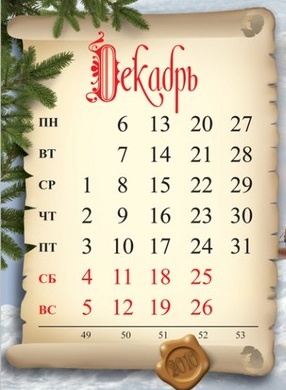 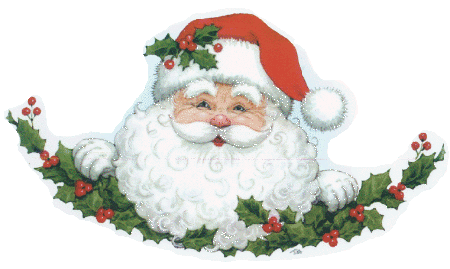 ЯНВАРЯ
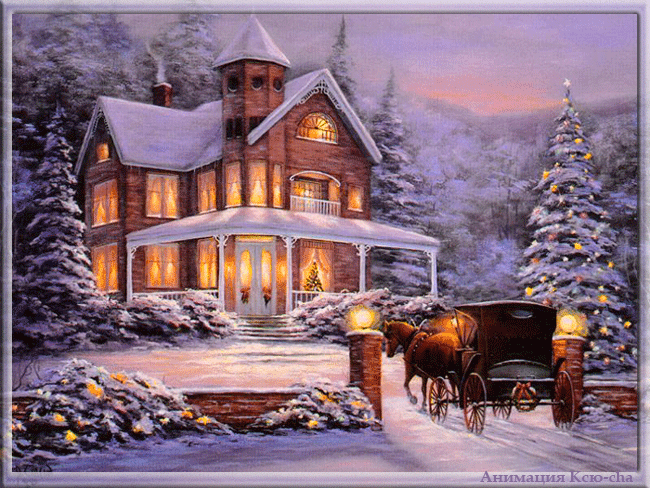 Все подарки получают!Он любимый! 
   И не зря -Ну, а что еще бываетВеселее...
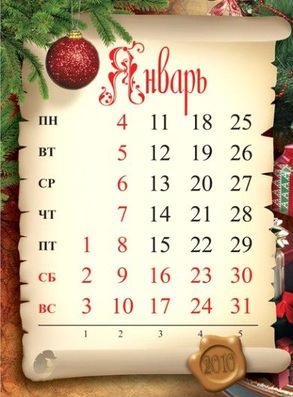 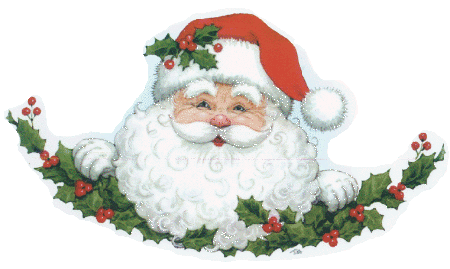 ФЕВРАЛЬ
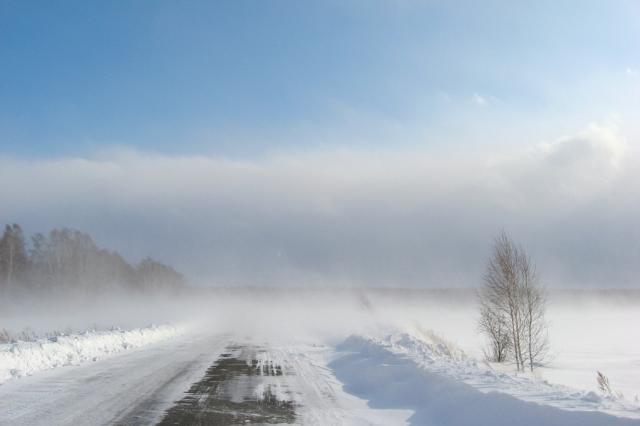 Все мы знаем, у негоДвадцать восемь дней всего!Високосный год придетИ добавку принесет!
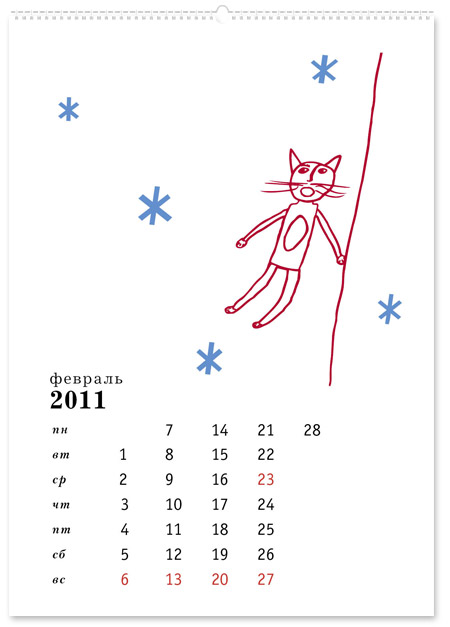 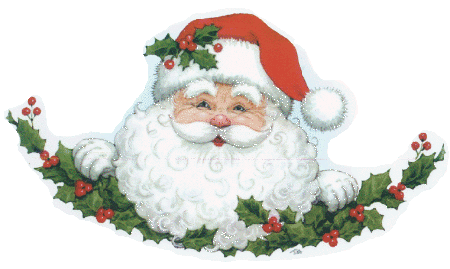 МОРОЗ
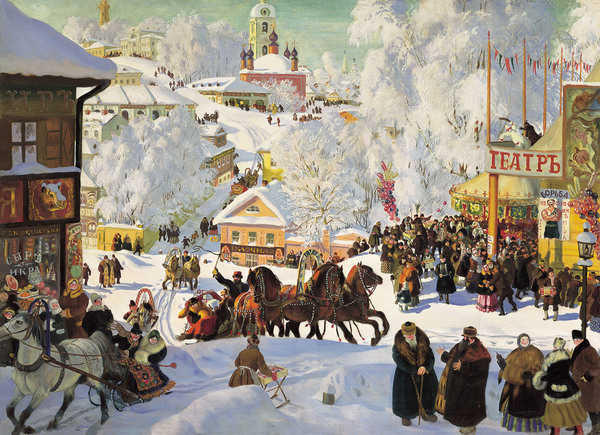 Не умеет он играть,А заставит танцевать,Нарумянит всех людей,Кто же этот чародей?
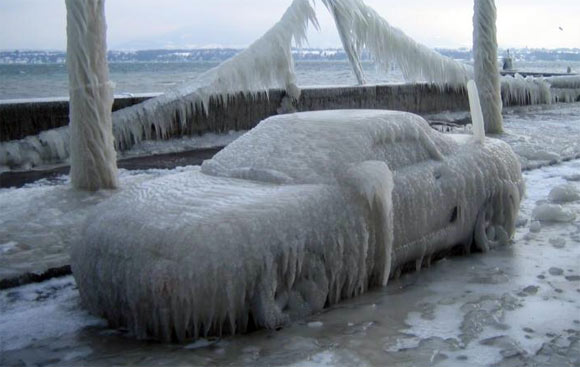 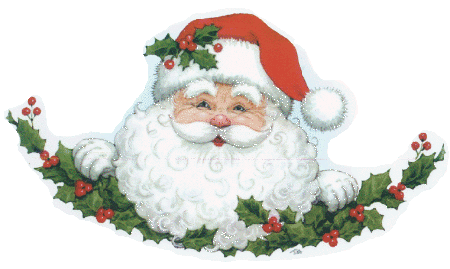 СНЕГ
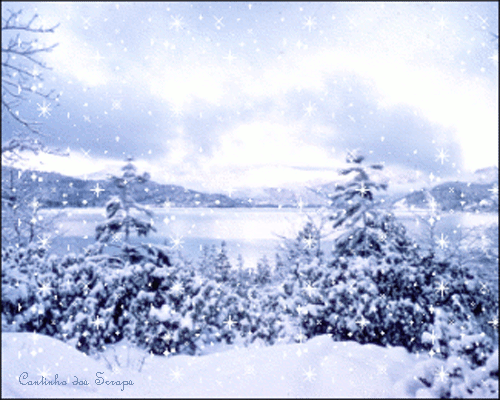 Он все время занят делом,Он не может зря идти.Он идет и красит белымВсе, что видит на пути.
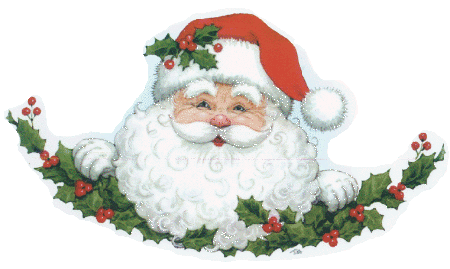 СНЕЖИНКИ
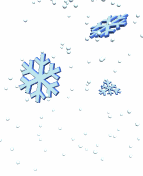 С неба падают зимоюИ кружатся над землеюЛегкие пушинки, Белые ...
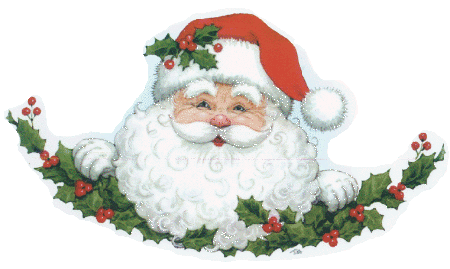 ИНЕЙ
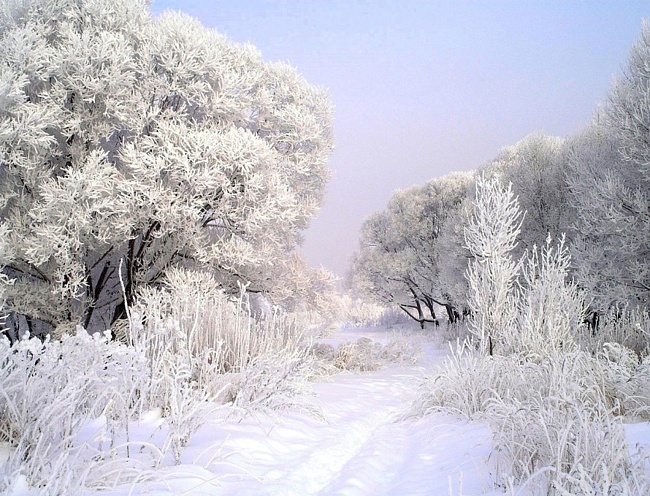 Не колючий,Светло-синий,По кустам развешен …
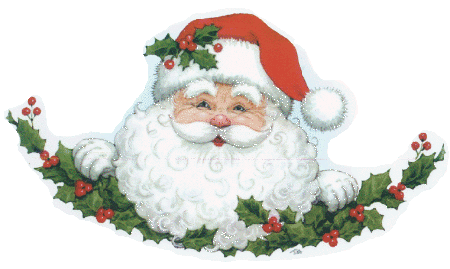 СОСУЛЬКА
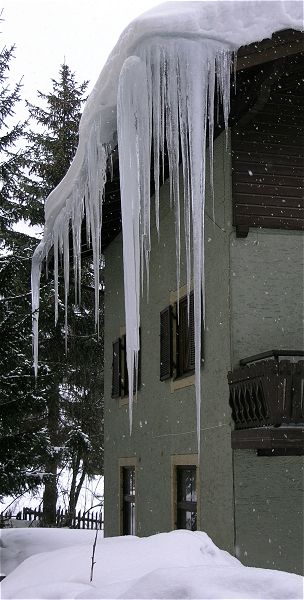 Я живу под самой крышей,Даже страшно глянуть вниз.Я могла бы жить и выше,Если б крыши там нашлись.
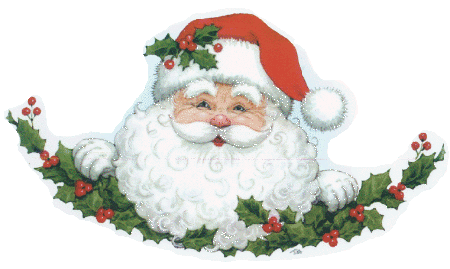 СНЕГОВИК
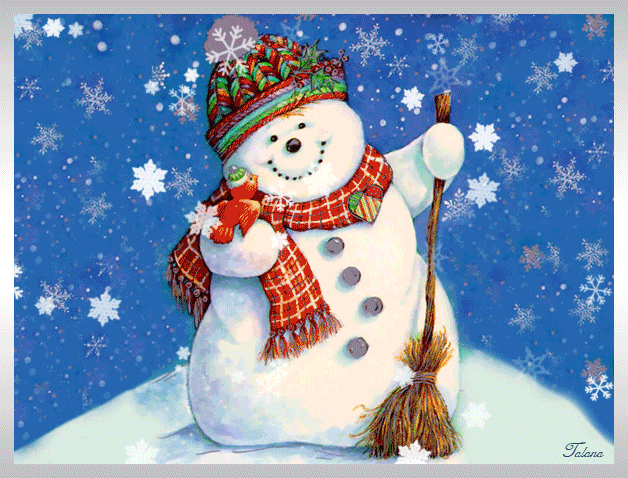 Во дворе катали ком,Шляпа старая на нем.Нос приделали, и вмигПолучился …
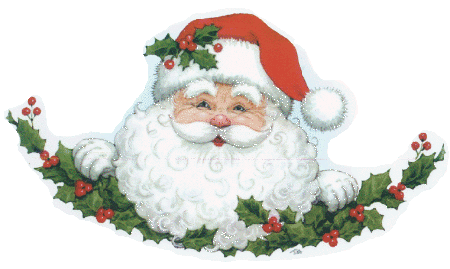 САНКИ
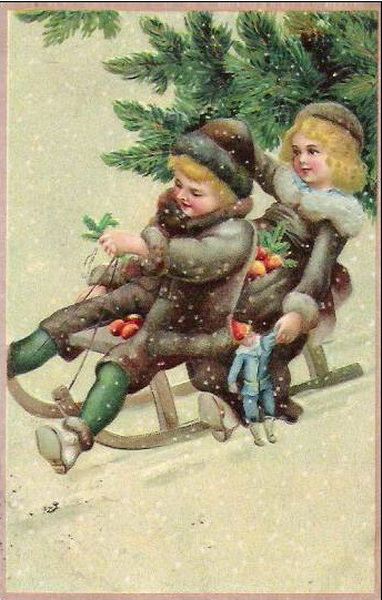 Всё лето стоялиЗимы ожидали.Дождались поры,Помчались с горы.
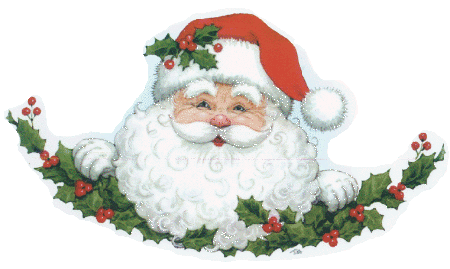 ПИНГВИН
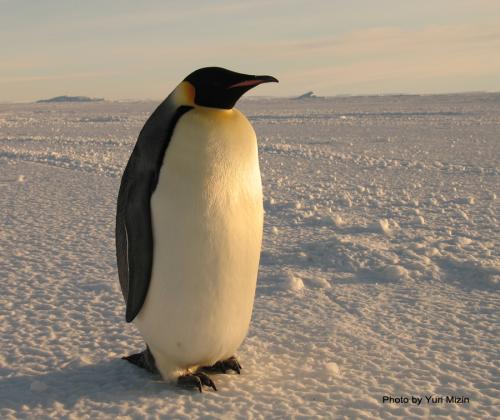 Вперевалку шёл со льдин к нам на утренник ... .
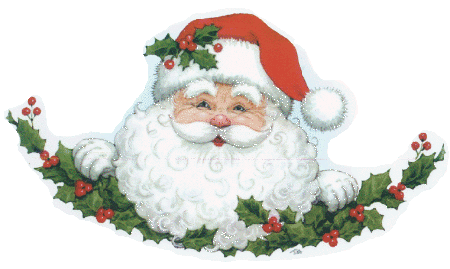 ТЮЛЕНЬ
Спит на льдине целый день крошка-маленький ... .
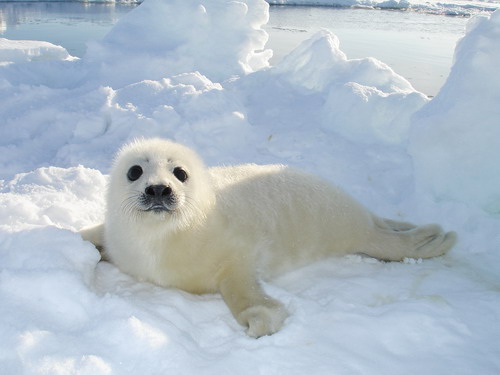 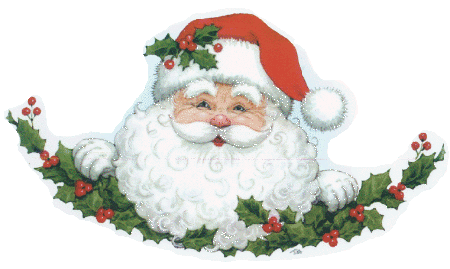 БЕЛКА
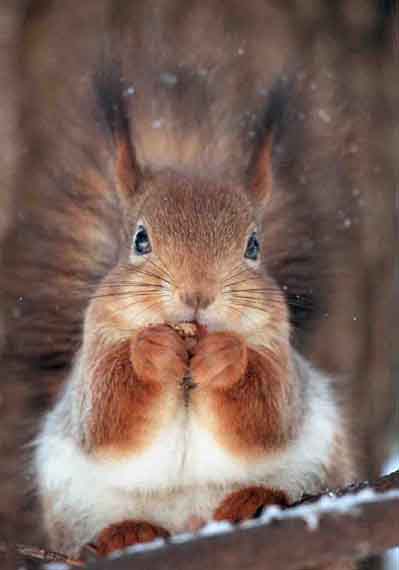 Пышный хвост торчит с верхушки, что за странная зверушка? Щёлкает орехи мелко. Ну, конечно, это ... .
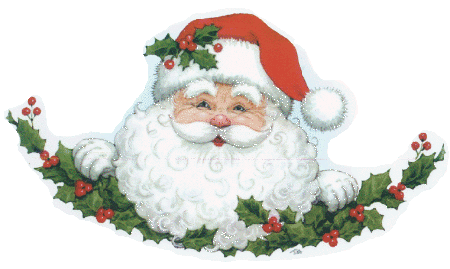 РЫСЬ
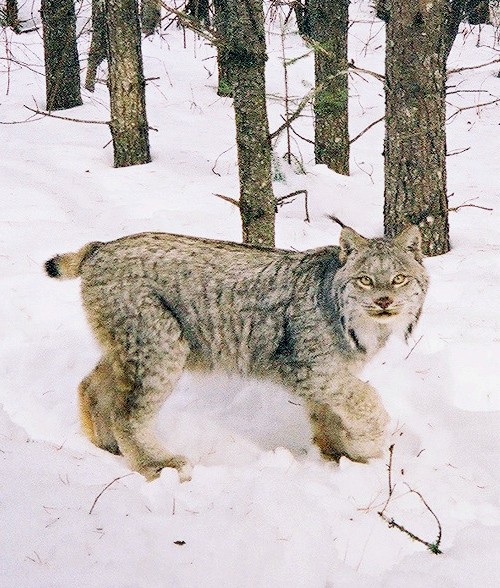 Не боюсь я слова "брысь"-я лесная кошка ... .
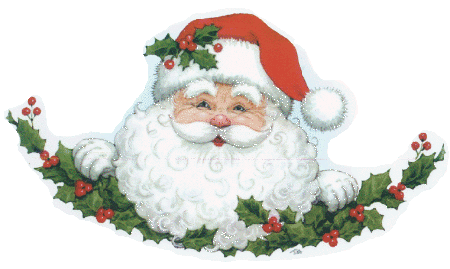 НОВОГОДНЯЯ ЁЛКА
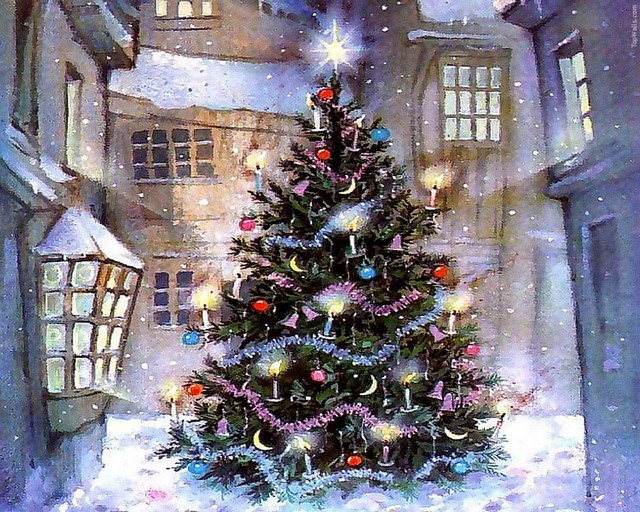 Я модница такая, что всем на удивленье!Люблю я бусы, блёстки – 
    Любые украшенья.Но на мою, поверьте, великую бедуНаряд мне одевают всего лишь раз в году.
МОЛОДЦЫ!
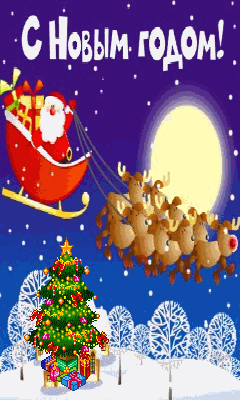 Презентация опубликована на сайте – viki.rdf.ru
Источники информации:
http://www.ngoboi.ru/wps/1/1_pre.jpg - обои новогодние, Дед Мороз в санях;
http://littlehuman.ru/670 - зимние загадки Викторина «С Новым годом!»;
http://puzzle.fome.ru/ras-1-52.html - стихотворение;
http://wolf29.spybb.ru/img/avatars/0008/46/77/5-1237968041.gif - анимация падающие снежинки;
http://pedagog.eparhia.ru/www/imgs/crism/74-1.gif - Дед мороз над веточкой; 
http://i041.radikal.ru/0711/a6/7ccf6bee91a0.jpg - зима в деревне;
http://pi1.i.ua/photo/images/pic/0/6/3789760_6bfa1add.jpg - фото рябина в лесу декабрь;
http://bms.24open.ru/images/07213ee1b3bd616c13f08e9ad2f6a1d9 - календарь декабрь;
http://best-image.ucoz.ru/_ph/51/153986193.gif - анимация январь;
http://www.greenmama.ru/forum_img/02/53/23/13.4.24.jpg - календарь январь;
http://detsky-mir.com/uploads/images/3/c/4/3/438/ca65646b5d.jpg - фото вьюга в феврале;
http://www.picart.ru/calendars-design/calendar-01/calendar01-2.jpg - календарь февраль;
http://www.choosy-beggars.com/wp-content/uploads/2009/11/frozen-car.jpg - замерзшая машина; 
http://content.foto.mail.ru/mail/ognisko_super/kalenda/i-529.jpg - зимние гуляния картина;
http://s49.radikal.ru/i126/0911/7d/9602bb37f389.gif - анимированный снег;
http://www.pc.gc.ca/~/media/pn-np/ab/jasper/km/large_snowflakes_falling_lg_wht.ashx - анимация «снежинки»;
http://stat17.privet.ru/lr/0a355044d410cab494b06b3086914dd1 - иней;
http://www.sebrant.ru/alps_march2005/alps_m05_08.jpg - сосульки под крышей;
http://s44.radikal.ru/i106/0912/eb/4419280bd2fe.gif - анимация снеговик;
http://img1.liveinternet.ru/images/attach/c/0/37/41/37041895_246_novuyy_razmer.jpg - катание на санках;
http://files.ostrova.a1tv.ru/files/users/0028/4205/images/view/04cd4b5943649780.jpg - пингвин;
http://www.epochtimes.ru/images/stories/02/russia/105_70202.jpg - маленький тюлень;
http://img11.nnm.ru/imagez/gallery/e/4/4/8/c/e448cbc5df62c5728781bd1c11077fda_full.jpg - белка;
http://www.vtfishandwildlife.com/library/Photos/Wildlife_Photos/Lynx_timothy_catton_USDA.jpg - рысь;
http://www.ngoboi.ru/wps/6/28.jpg - новогодняя ёлка;
 http://forum.nanya.ru/uploads/post-19981-1165931105.gif - Дед Мороз с посохом;
http://www.forumimage.ru/uploads/20091205/126004562264538183.gif - анимация с новым годом.